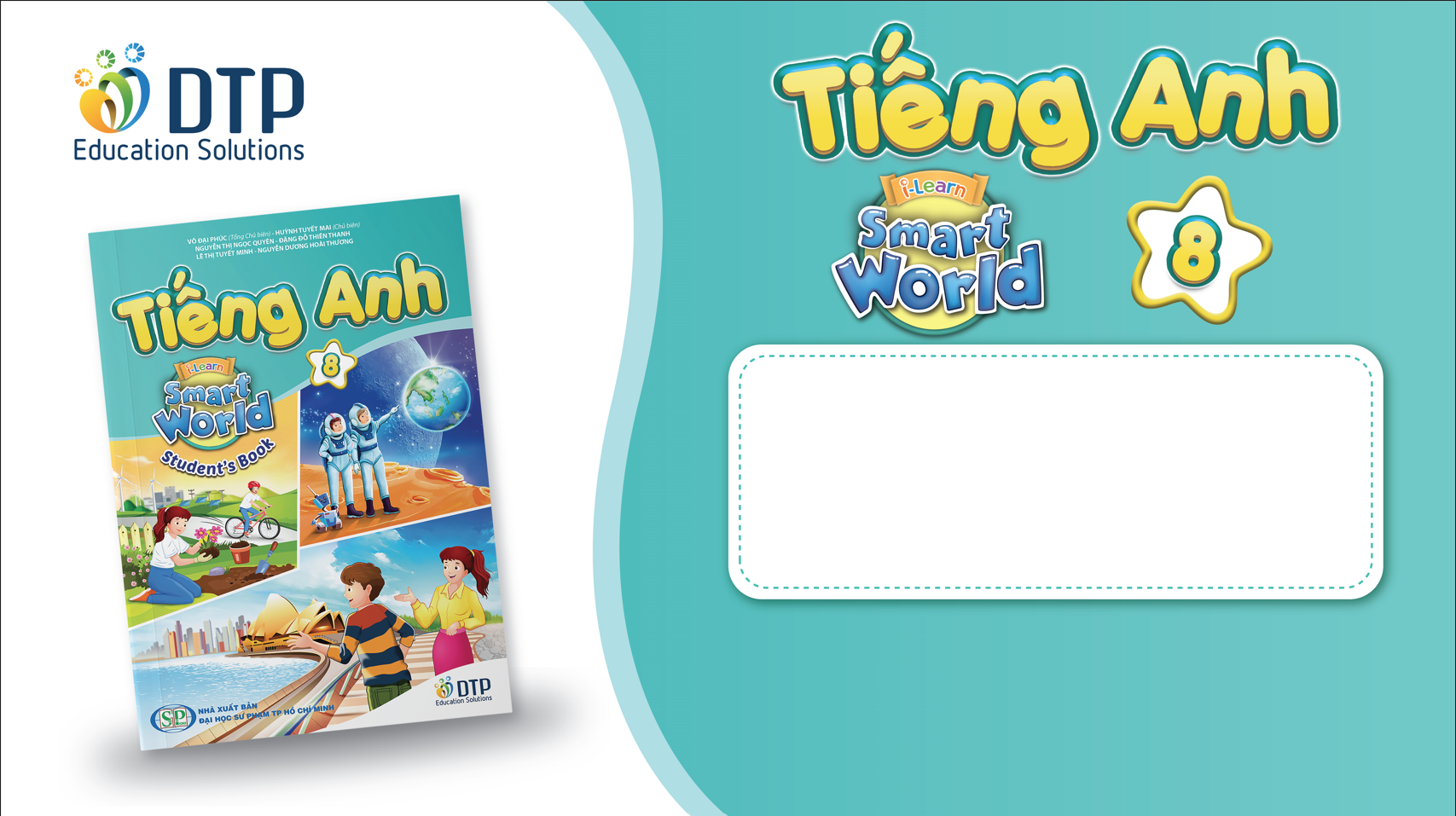 Unit 2: Life in the Country
Review: Vocab., Grammar, Pronun. & Writing
Page 87
Lesson Outline
Warm-up
Vocabulary
Grammar
Pronunciation
Writing
Consoliation
Wrap-up
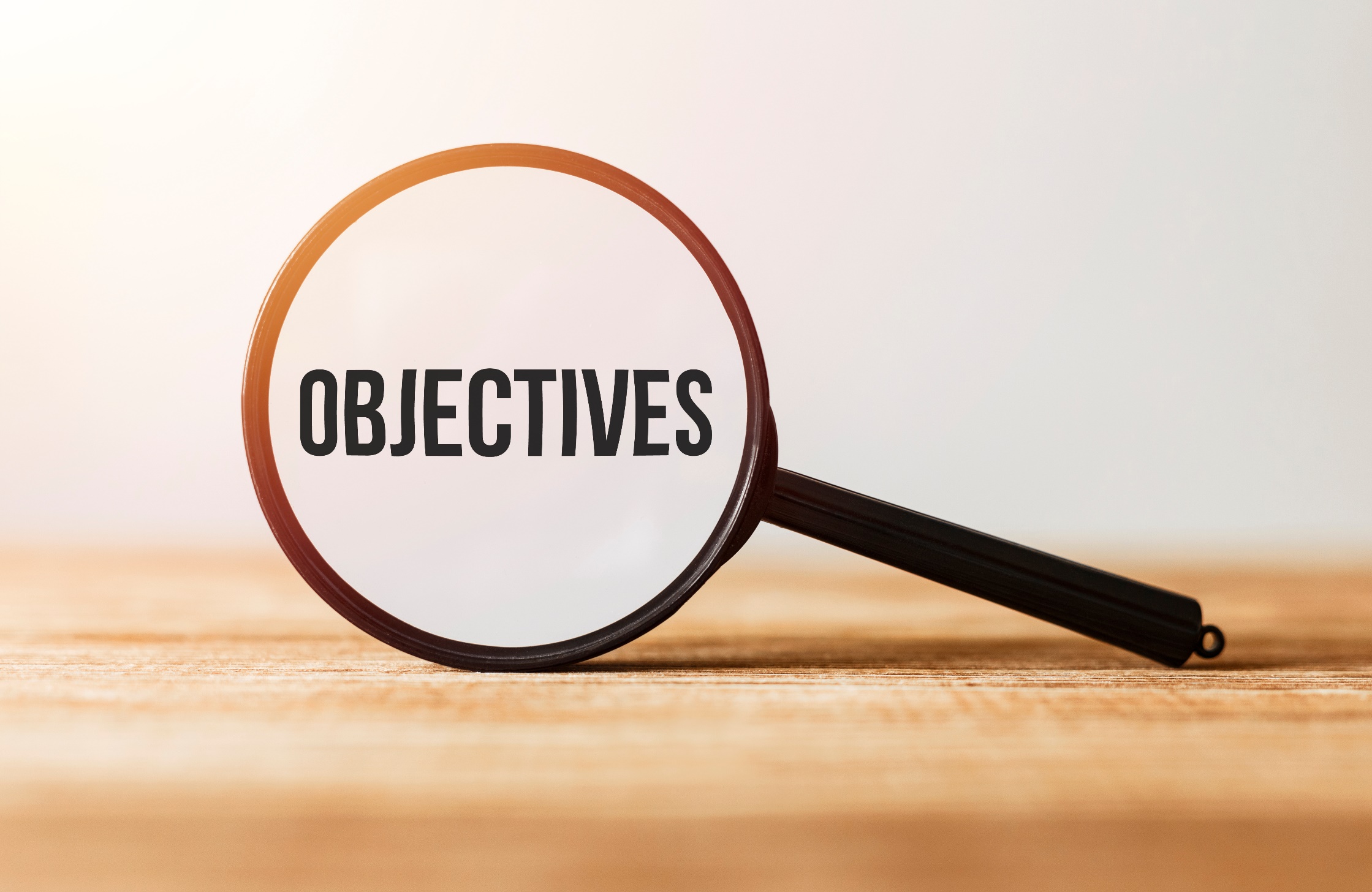 By the end of this lesson, students will be able to…

- review the target language learnt in the unit
- practice test taking skills
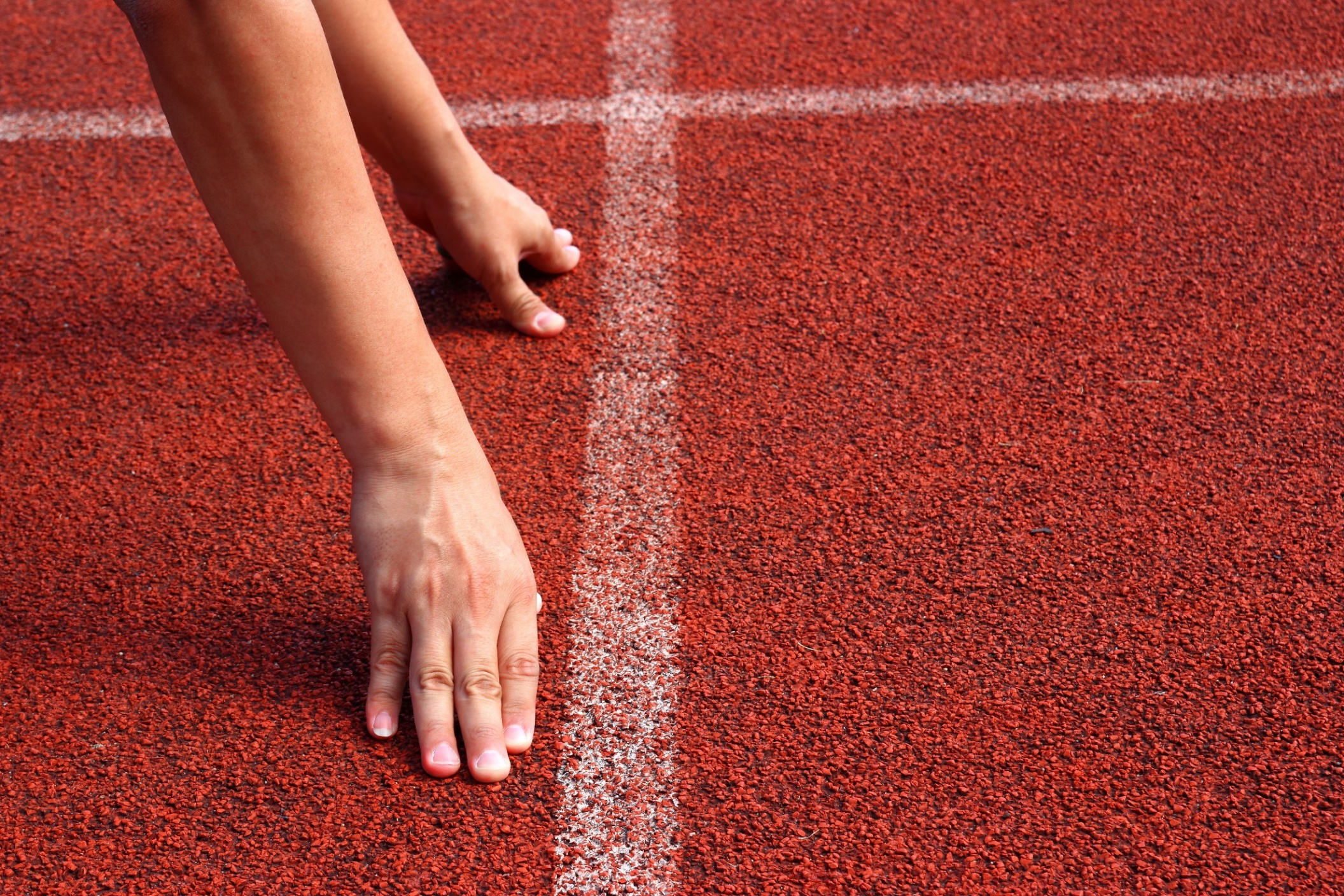 WARM UP
Choose the word whose underlined part is pronounced differently form that of the others.
A. dance              B. hate              C. play             D. say
       /dæns/               /heɪt/                 /pleɪ/                /seɪ/
2. A. strong             B. cold              C. hot               D. long
       /strɑːŋ/             /koʊld/                /hɑːt/               /lɑːŋ/
3. A. jumps             B. joins             C. herds           D. sees
      /dʒʌmps/          /dʒɔɪnz/              /hɜːdz/             /siːz/
Choose the words whose main stress is placed differently from the others.
A. visit              B. listen               C. finish                D. enjoy
    /vɪzɪt/                 /ˈlɪsən/               /ˈfɪnɪʃ/                  /ɪnˈdʒɔɪ/
2. A. village          B. country           C. event               D. city
    /ˈvɪlɪdʒ/            /ˈkʌntri/               /ɪˈvent/                /ˈsɪti/ 
3. A. tradition      B. buffalo           C. computer         D. museum
  /trəˈdɪʃən/          /ˈbʌfəloʊ/          /kəmˈpjuːtər/       /mjuːˈziːəm/
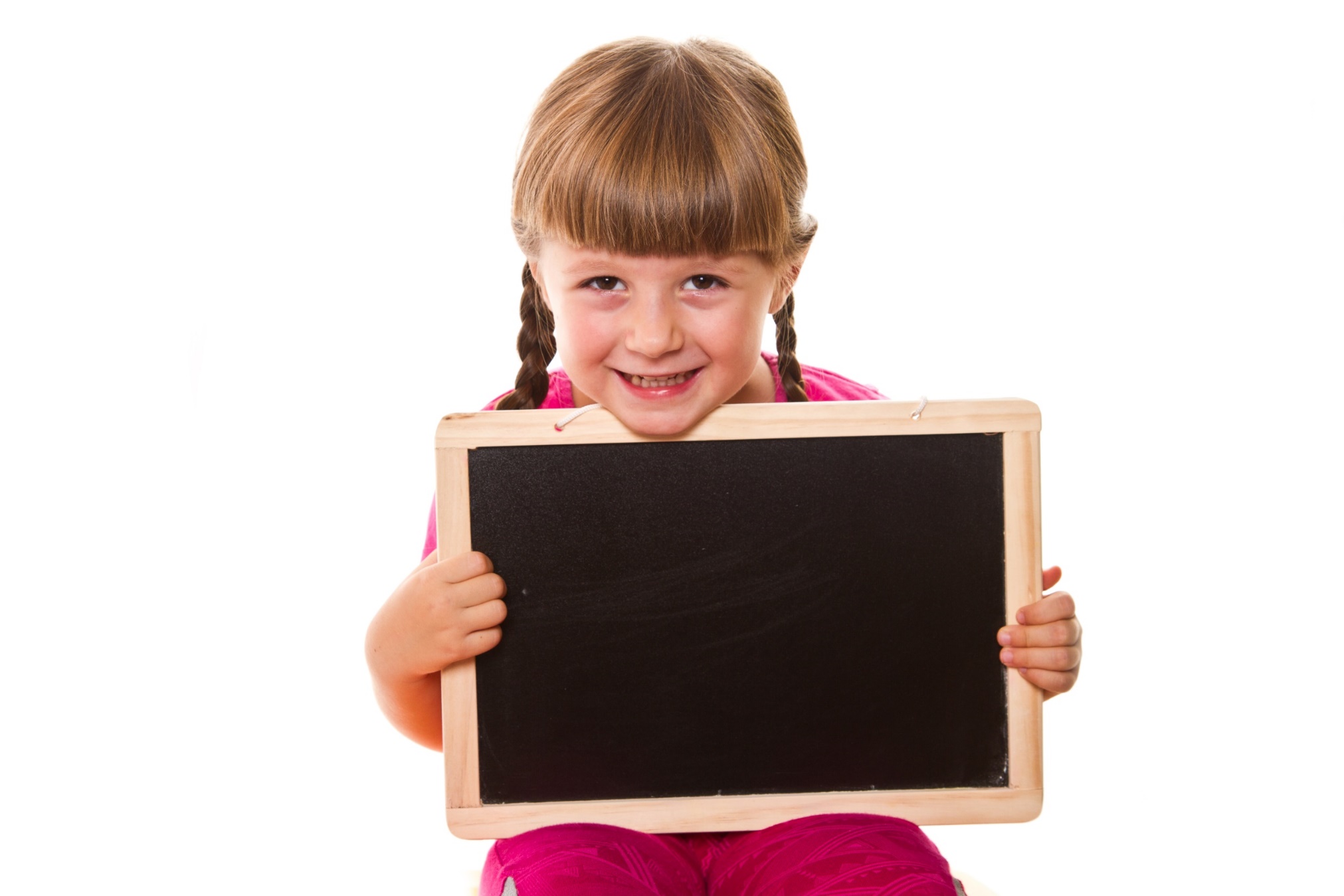 Vocabulary
Circle the correct answers.
1. It's going to take a long time to get home. There are lots of ________ on the street.
            a. spinning tops                b. vehicles                  c. noises
2. I'm going back to my ___________ this weekend. My parents still live there.
            a. hometown                    b. vehicle                    c. room
3. My brother is really strong. His team always wins __________.
            a. tug of war                     b. jump rope              c. spinning tops
4. There's so much __________ in my village. There are lots of beautiful birds and flowers.        a. noise                          b. fresh air                     c. nature
5. There isn't any __________ in the country. There's nothing to do for fun.
                      a. entertainment          b. peace                        c. room
6. I prefer to live in the city because there are more public _______ such as sports centers and libraries.
                      a. room                          b. facilities                    c. nature
7. Many kids in the country ________ cows or water buffalo to help their parents.
                      a. pick                            b. herd                          c. jump
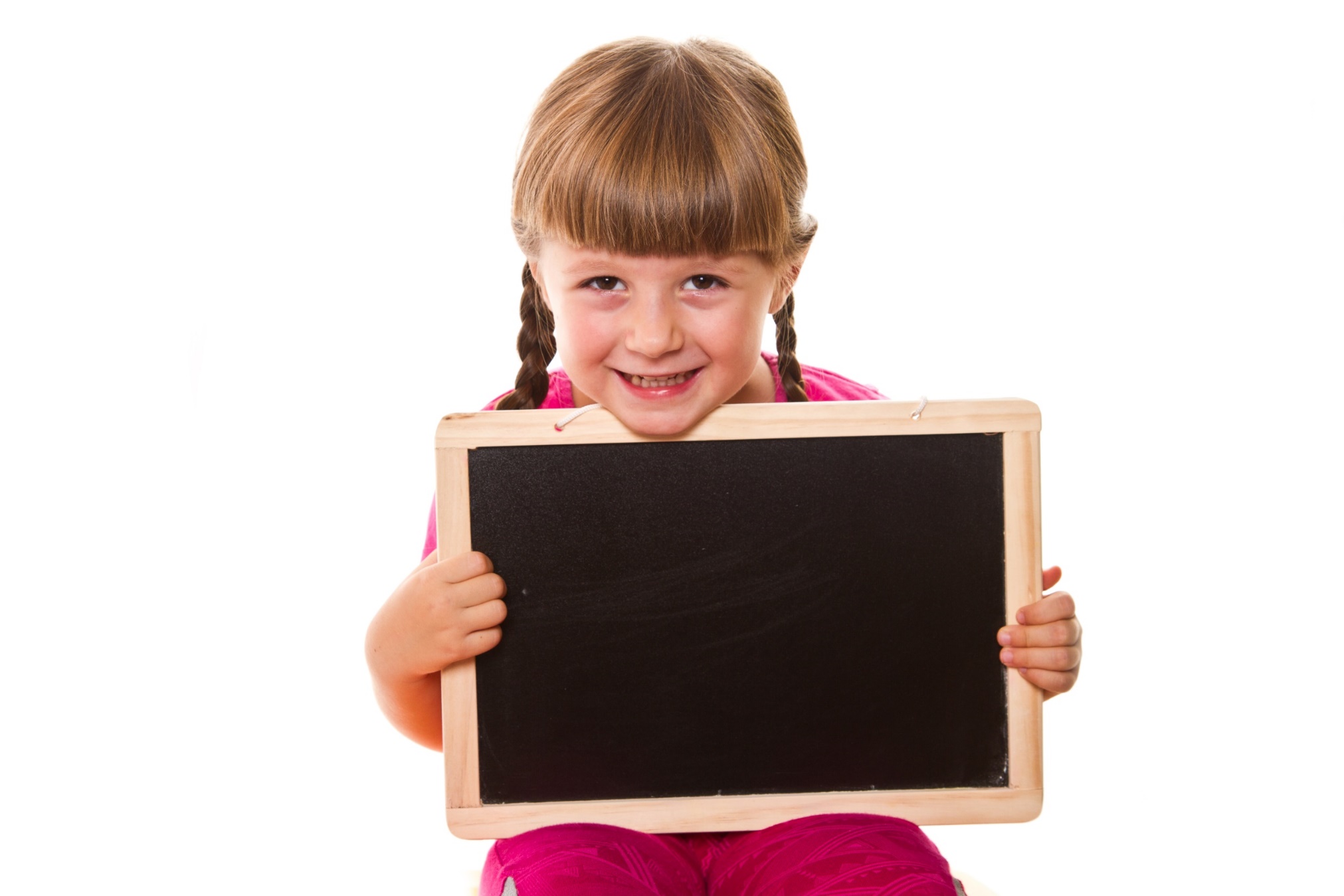 Grammar
Complete the rules with lots of/ a lot of, not enough, are too many, is too much
………………………….means a large amount of something.
………………………….means the amount of something countable is more than you want.
………………………….means the amount of something uncountable is more than you want.
………………………….means the amount is less than you want.
lots of/a lot of
are too many
is too much
not enough
Note: too many, too much, not enough have a negative meaning.
Verbs (to express preference) + to -infinitives
Read the sentences and underline the verbs to express preferences & circle the verbs after that.
I love to play folk games.
She prefers to play spinning tops.
They don't like to go to the park.
Answer the questions:
What is the form of the verbs to express preference.
to-infinitive
verbs with to-infinitives → activities people like or prefer to do
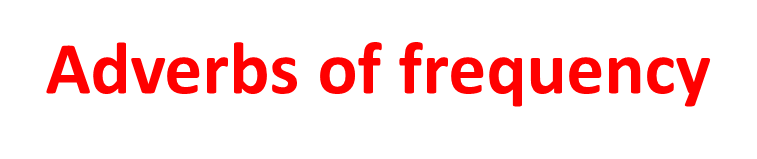 Insert the adverbs of frequency on the time line
100%
0%
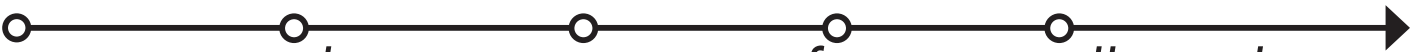 rarely
never
sometimes
always
usually
often
We can use adverbs of frequency to say how often things happen.
Example: 
She usually plays tug of war with her cousins.
We always play sports at the park.
Underline the mistakes and write the correct words on the lines.
1. There are too much vehicles in the city. _____________
2. There are more nature and fresh air in the country. _____________
3. I don't like tug of war. I prefer pick flowers. _____________
4. Where do they like hang out? _____________
5. There aren't many hospital or schools in the country._____________
6. Who usually do you play spinning tops with? _____________
7. There aren't enough entertainment in the country. _____________
many
is
to pick
to hang
hospitals
Who do you usually
isn’t
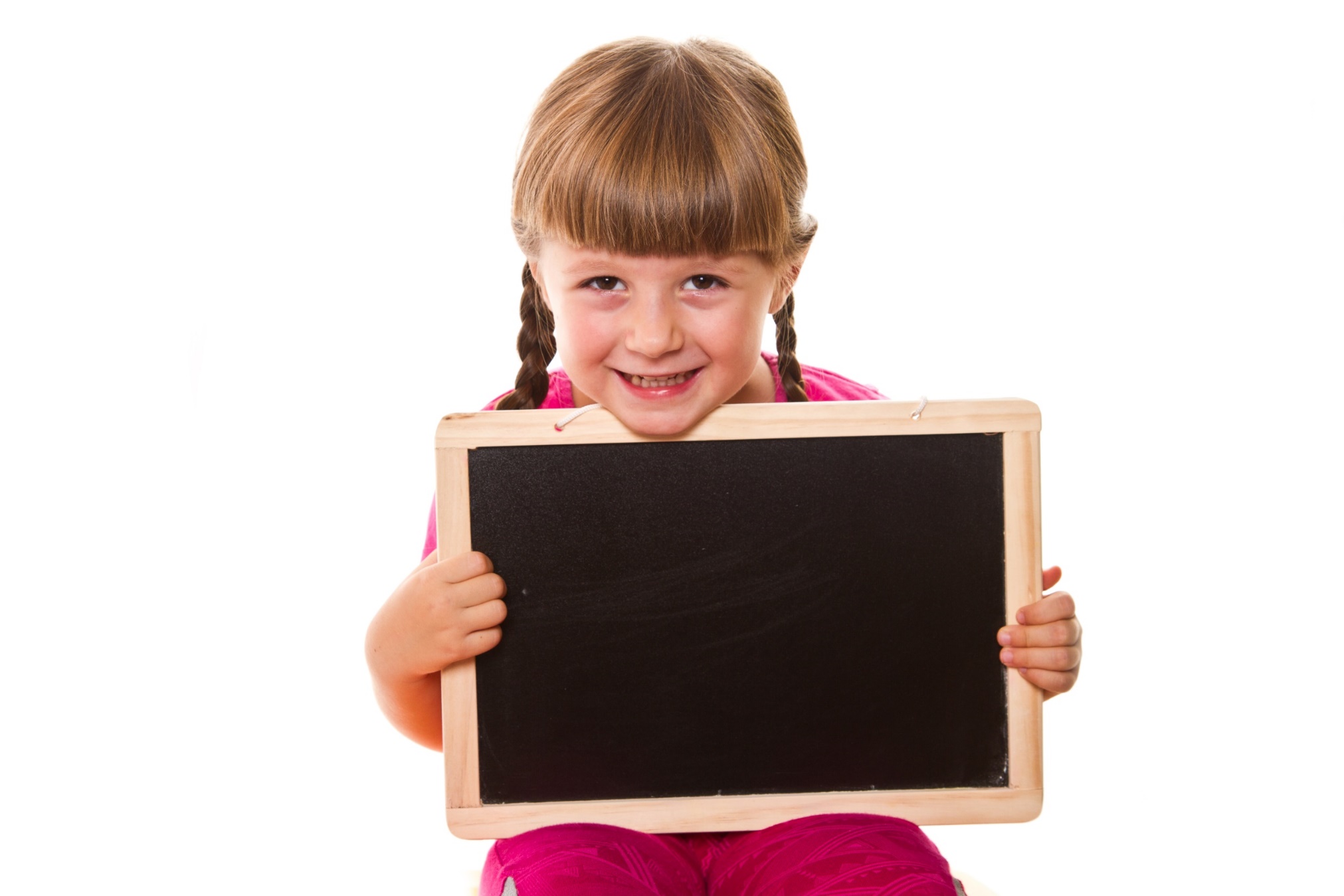 Pronunciation
Circle the word that has the underlined part pronounced differently from the others.
A. kids                 B. like                  C. pick                    D. visit
          /kɪd/                  /laɪk/                   /pɪk/                      /ˈvɪzɪt/
2. A. hang               B. play                 C. games               D. space
        /hæŋ/                /pleɪ/                    /ɡeɪmz/                /speɪs/
3. A. nature            B. beach             C. school                D. much
       /ˈneɪtʃər/            /biːtʃ/                  /skuːl/                    /mʌtʃ/
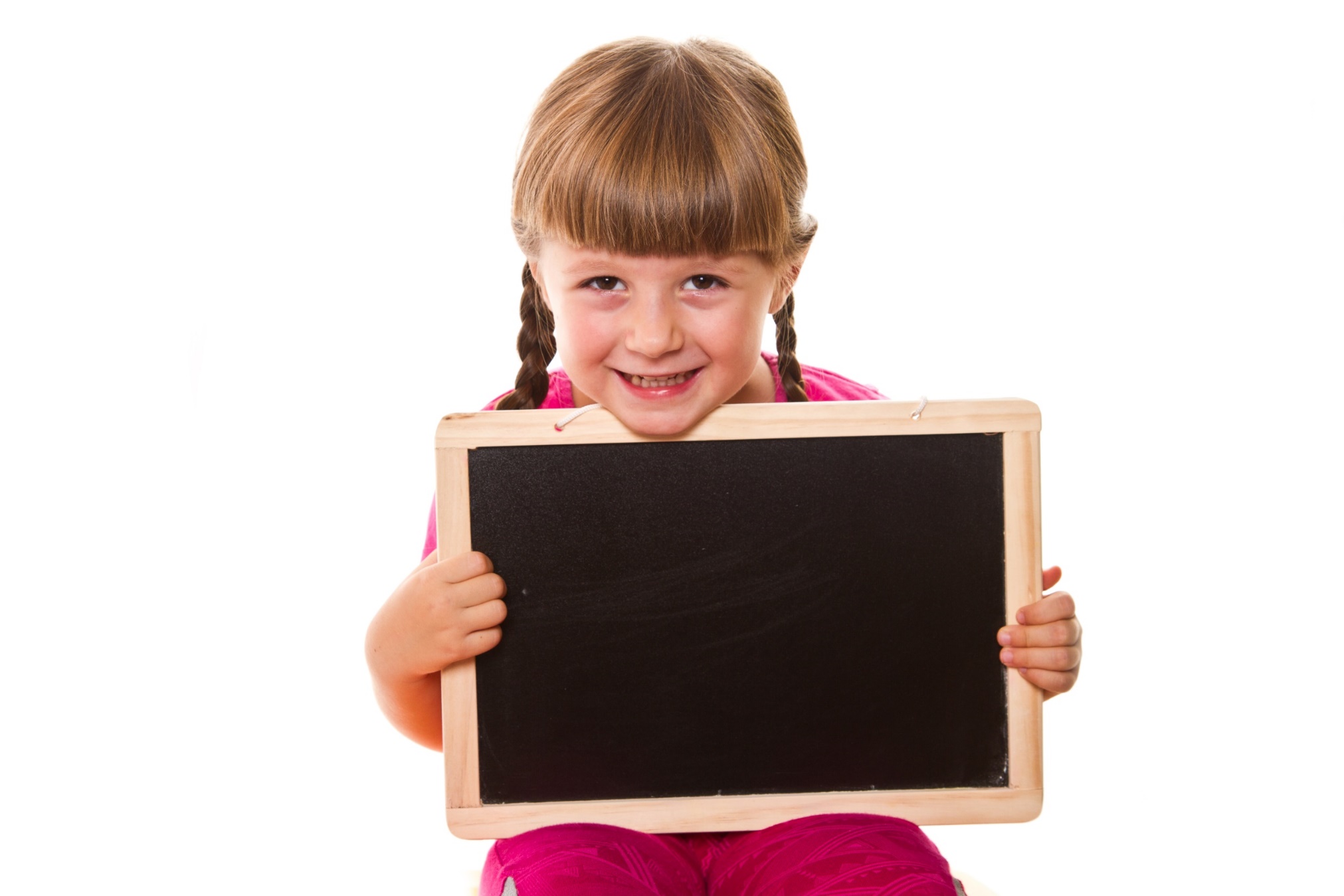 Writing
Write about the differences between country life and city life. Write 80 to 100 words.
In pair: list advantages and disadvantages in the country and the city.
Make sentences using the words give:
Some / people / like / live / country / but / others / prefer / city life

There / lots of / nature / fresh air / country.

You / enjoy / quiet / peace / there.

However / there / not / many things / do / fun.
Some people like living in the country, but others prefer the city life.
There are lots of nature and fresh air in the country.
You can enjoy the quiet and peace there.
However, there are not many things to do for fun.
Life / city / different.

There / lots of / modern facilities .

However /  there / too many / vehicles / so / it / noisy / crowded.

Conclusion / life / country / city / have / both / good / bad / points.
Life in the city is different.
There are lots of modern facilities.
However, there are not many vehicles, so it’s noisy and crowded.
In conclusion, life in the country and city have both good and bad points.
A complete paragraph
Some people like living in the country, but others prefer the city life. There are lots of nature and fresh air in the country. You can enjoy the quiet and peace there. However, there are not many things to do for fun. Life in the city is different. There are lots of modern facilities. However, there are not many vehicles, so it’s noisy and crowded. In conclusion, life in the country and city have both good and bad points.
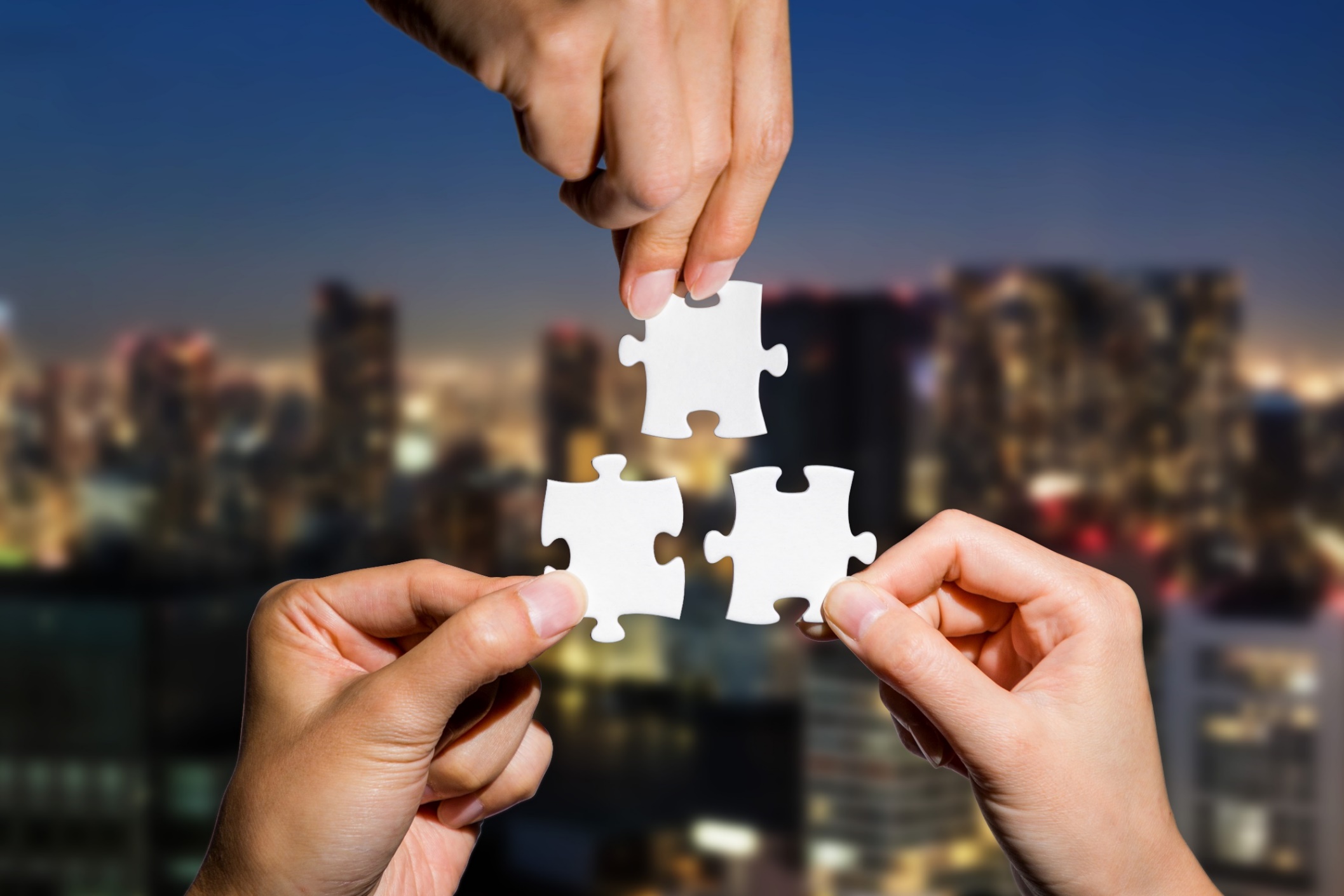 CONSOLIDATION
Talk about two advantages and disadvantages of life in the country and the city .
There is lots of nature in the country such as beautiful flowers and animals on the farms. The air is fresh and it’s very quiet here.
In the city, there are lots of modern facilities such as hospitals, schools, and high buildings. Also, there are many things to do for fun here.
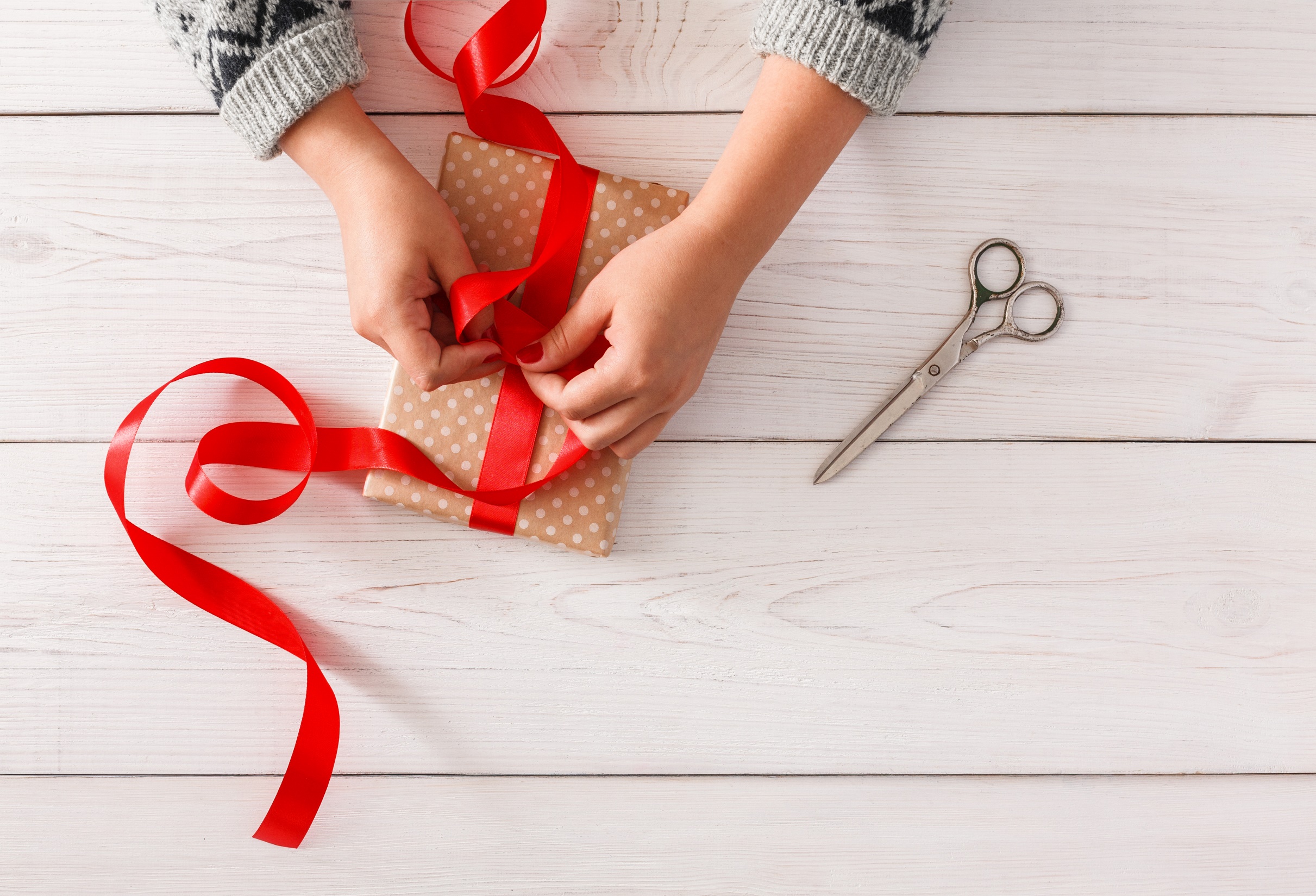 WRAP-UP
Today’s lesson
Grammar 
- Review verbs expressing preferences + to_V
- Adverbs of frequency
- Quantifiers lots of, many, much
Vocabulary 
Review vocabulary about the city and country.
Writing 
Write about the differences between life in the country and the city.
Pronunciation 
- Pronunciation of “tʃ” sound.
Homework
Review the vocab and grammar in the unit. Practice using them by making sentences.
Prepare the next lesson Unit 3, lesson 1.1 – Vocab. & Listening, pages 24 & 25.
Play the consolidation games on www.eduhome.com.vn
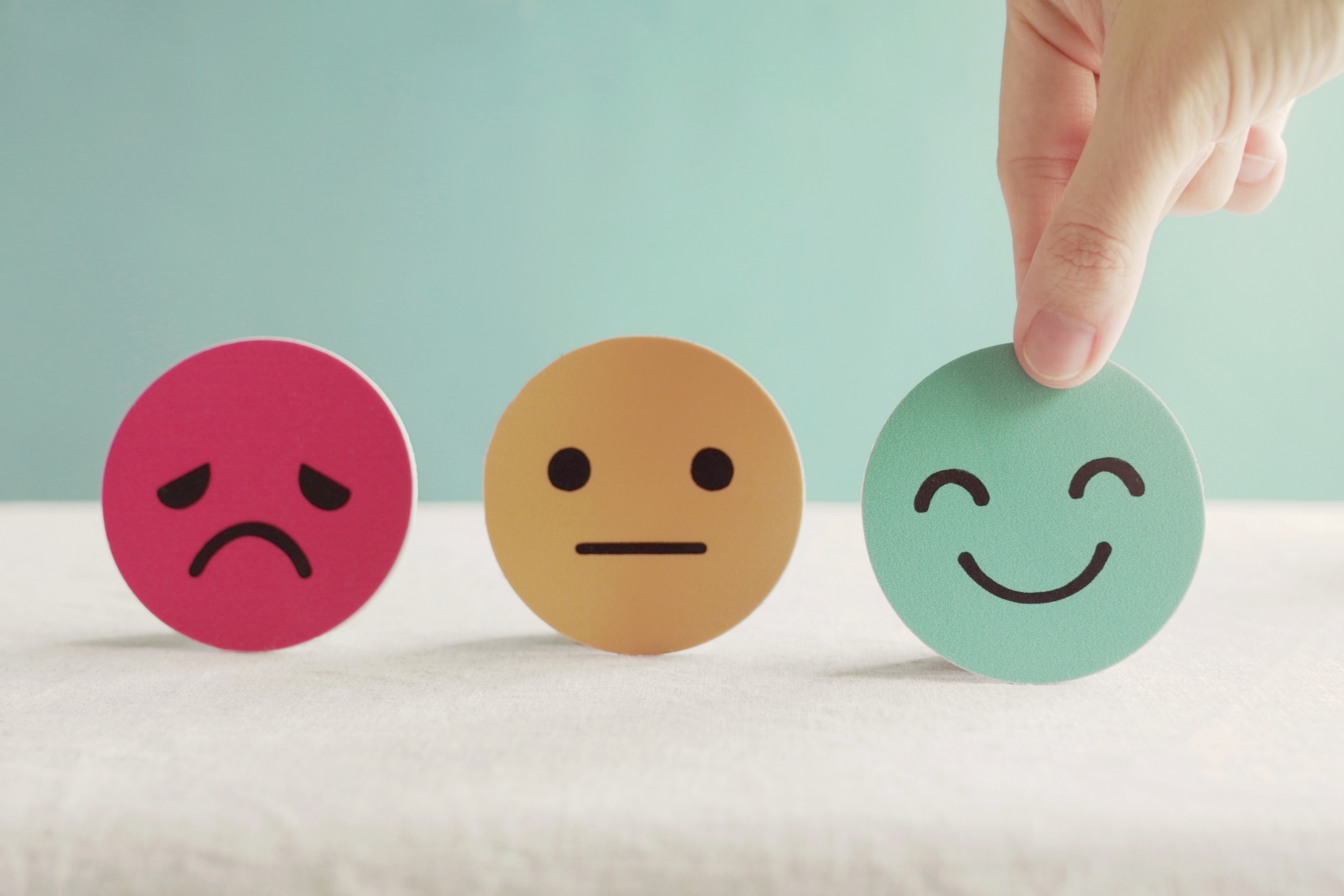 Lesson 3
Stay positive and have a nice day!